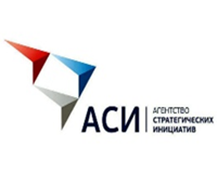 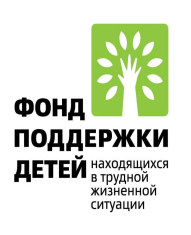 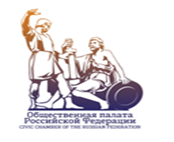 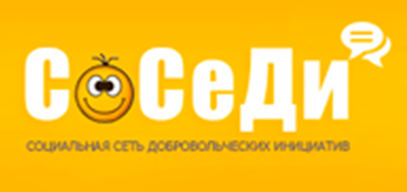 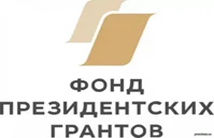 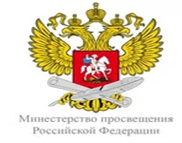 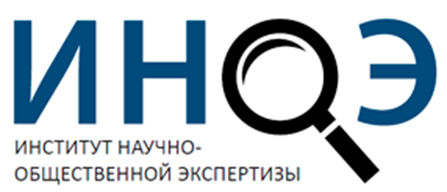 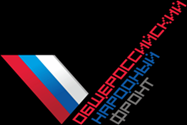 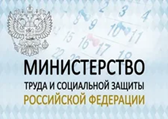 Всероссийский конкурс профессионального мастерства «Лучшие няни России»
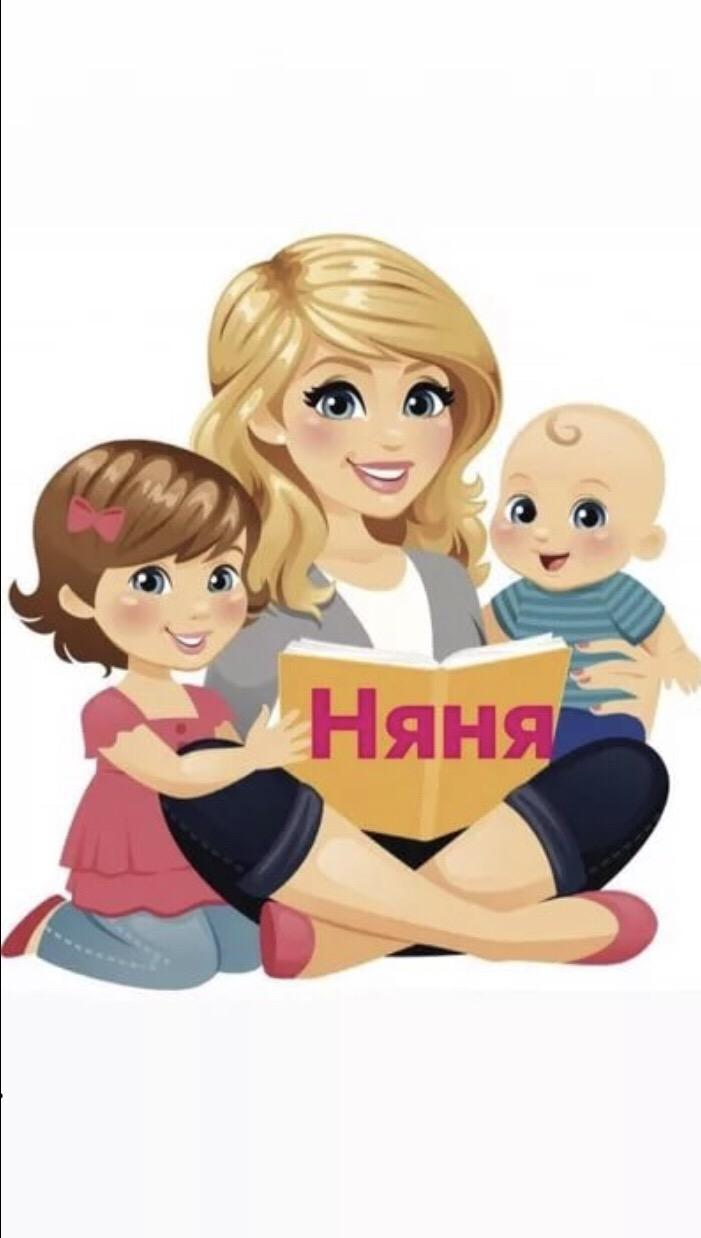 Печникова М.А., руководитель Центра профессионального обучения и дополнительного образования МБОО «СоСеДИ»
Цели конкурса:
 повышение престижа профессии нянь  и работников по присмотру и уходу за детьми (далее – нянь), 
повышение профессионального мастерства, качества услуг по присмотру и уходу за детьми, 
выявление, поддержка и распространение успешного опыта.
Организаторы конкурса:
Комиссия по демографии, защите семьи, детей и традиционных семейных ценностей Общественной палаты Российской Федерации совместно с Межрегиональной благотворительной общественной организацией "Социальная сеть добровольческих инициатив "СоСеДИ" .
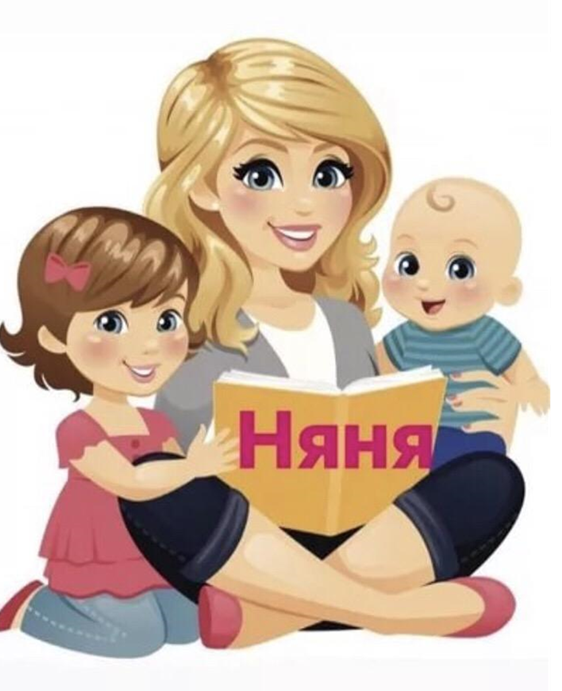 Конкурс проводится при поддержке: 
Министерства просвещения Российской Федерации
 Министерства труда и социальной защиты Российской Федерации
 Министерства здравоохранения Российской Федерации
 Агентства стратегических инициатив
 Фонда поддержки детей, находящихся в трудной жизненной ситуации
 Общероссийского народного фронта
 региональных Общественных палат. 

Конкурс проводится с использованием гранта Президента Российской Федерации, предоставленного Фондом президентских грантов.
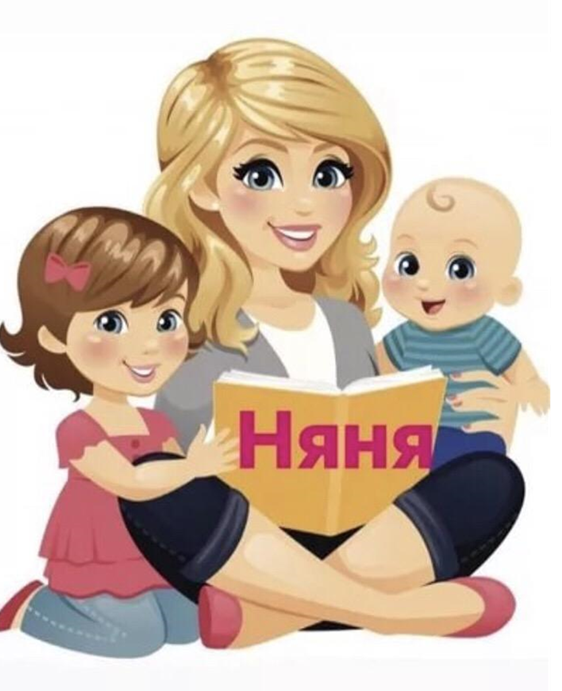 Порядок организации и проведения Конкурса
В Конкурсе могут принимать участие няни, младшие воспитатели, помощники воспитателя, работающие организациях образования, здравоохранения, социальной защиты населения, и др., в чьи обязанности входит присмотр и уход за детьми.
Конкурс проводится в два этапа:
Первый этап - региональный (с 01 декабря 2020 года по 31 мая 2021 года) проводится Организационным комитетом субъекта Российской Федерации, состав и порядок работы которого определяется в каждом субъекте Российской Федерации самостоятельно. 
Второй этап - федеральный (01 июня 2021 года по 31 октября 2021 года), по окончании которого определяются победители Конкурса, организуется торжественная церемония награждения на федеральном уровне.
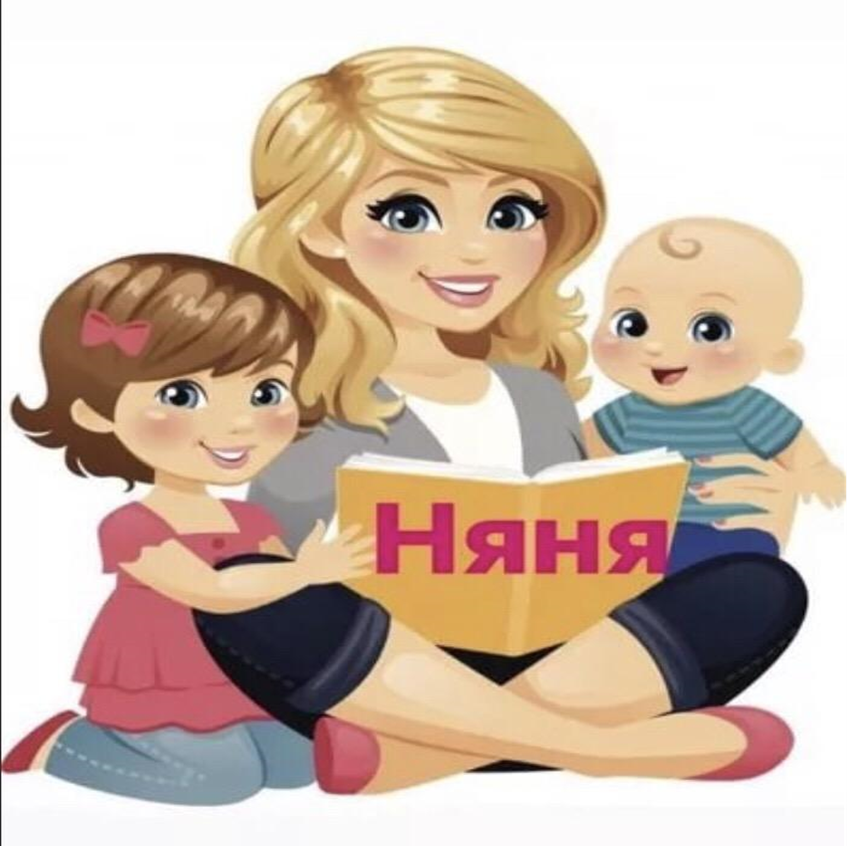 Победители регионального этапа при наличии полного среднего образования, личной медицинской книжки и справки об отсутствии судимости  получают право прохождения  бесплатного обучения в очно-заочной форме с использованием дистанционных технологий по программе профессиональной подготовки рабочих по профессии "Няня (работник по присмотру и уходу за детьми)" и сертификации качества оказываемых услуг с внесением в Национальный реестр сертифицированных нянь.

	К участию во втором этапе допускаются профессиональные няни - победители регионального этапа при наличии полного среднего образования, личной медицинской книжки и подтвержденного стажа работы и при наличии справки об отсутствии судимости.
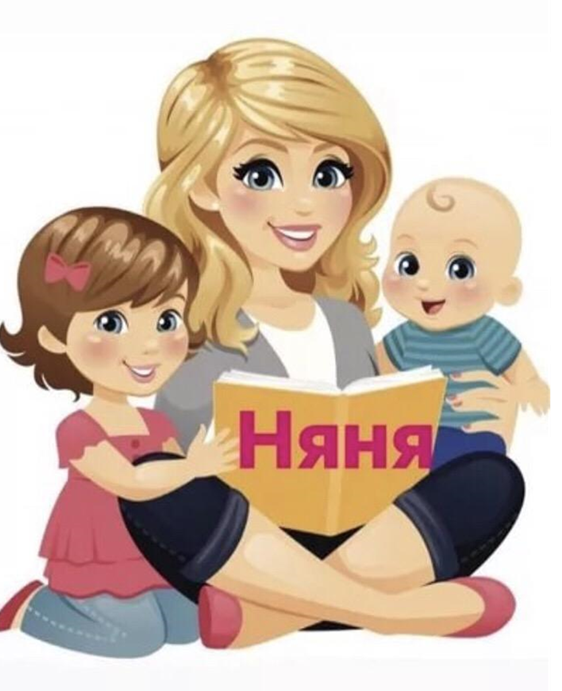 Заявки на федеральный этап принимаются Организационным комитетом до 30 июня 2021 года до 23.50 по московскому времени.
 С 01 июля 2021 по 31 августа 2021 года – работа федерального Экспертного совета с заявками.
С 01 сентября по 10 сентября 2021 года объявляются победители заочного этапа Конкурса (финалисты Конкурса), которым направляются приглашения на участие в очном этапе, проводится консультирование финалистов по очному этапу Конкурса.
Очный этап Конкурса проводится с 01 по 31 октября 2021 года в городе Москва.
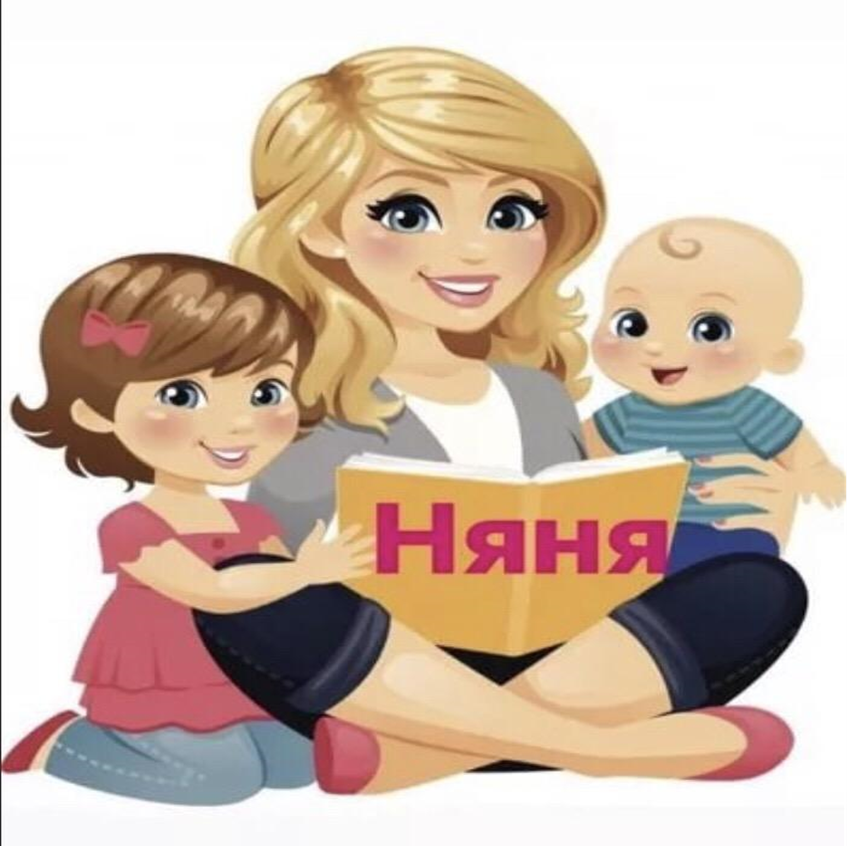 "Лучшая няня" определяется по следующим номинациям:

	"Лучшая няня в образовательной организации" 

	"Лучшая няня частной организации дошкольного образования "

   "Лучшая няня организации социального обслуживания населения" 

   "Лучшая няня организации здравоохранения"

   "Лучшая няня семейных яслей"

   "Лучшая няня – помощник семьи" 

   "Лучшая	няня "особого ребенка"
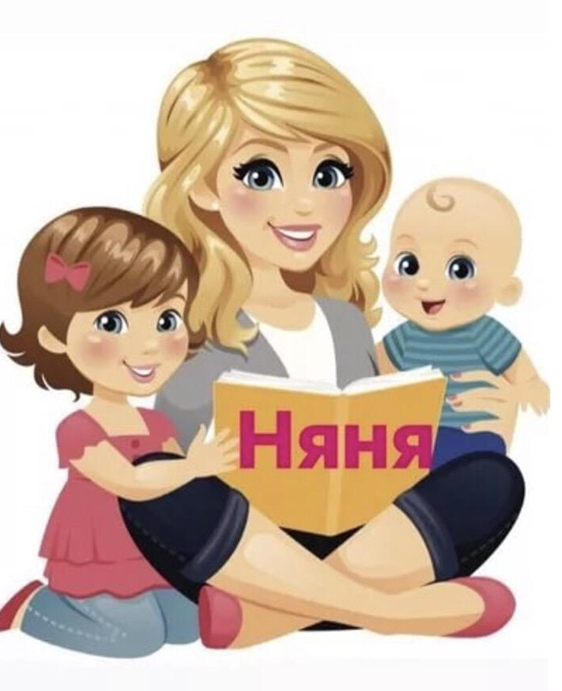 Основные критерии оценки конкурсных заявок:
наличие полного пакета документов в соответствии с Положением;
профессиональное мастерство участника;
качество услуги по присмотру и уходу за детьми;
инновационные технологии.
 Основные критерии оценки выступления Конкурсантов на очном этапе:
знание основ профессиональной деятельности;
применение знаний, умений, навыков в практической деятельности;
креативный подход к решению жизненных ситуаций;
творческий подход к самопрезентации.
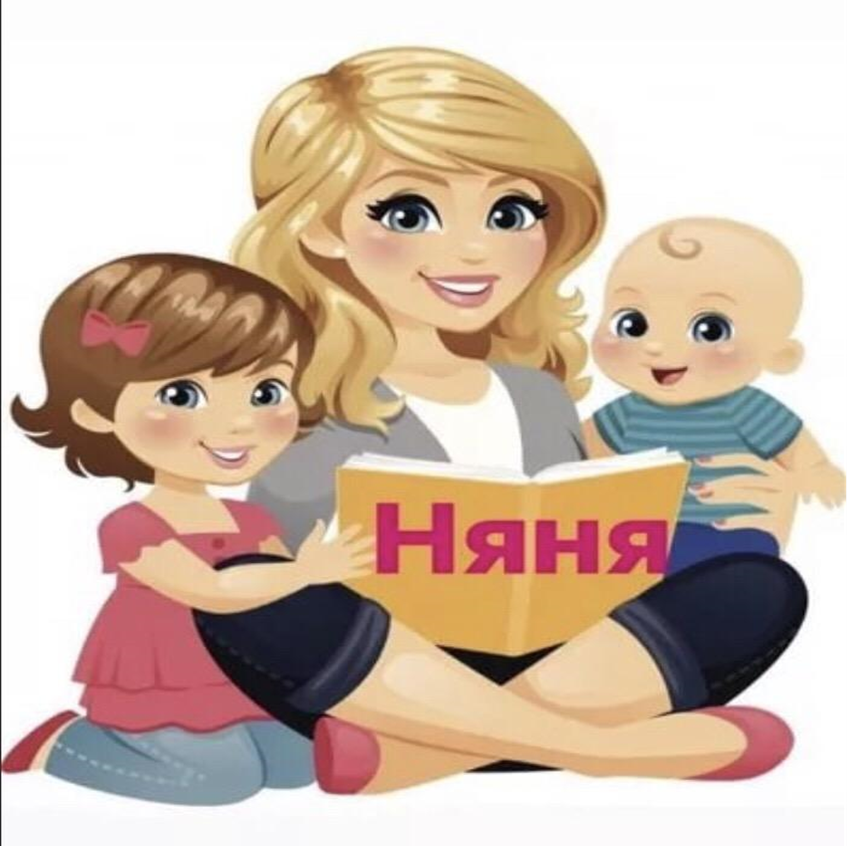 Награждение
Организационный комитет определяет победителей Конкурса с присуждением I, II и III места по каждой номинации и призы.
 Победители Конкурса в каждой номинации получают почетные дипломы, призы и ценные подарки.
Виды специальных призов, а также их денежный эквивалент утверждается руководителем Организационного комитета в рамках сметы Конкурса.
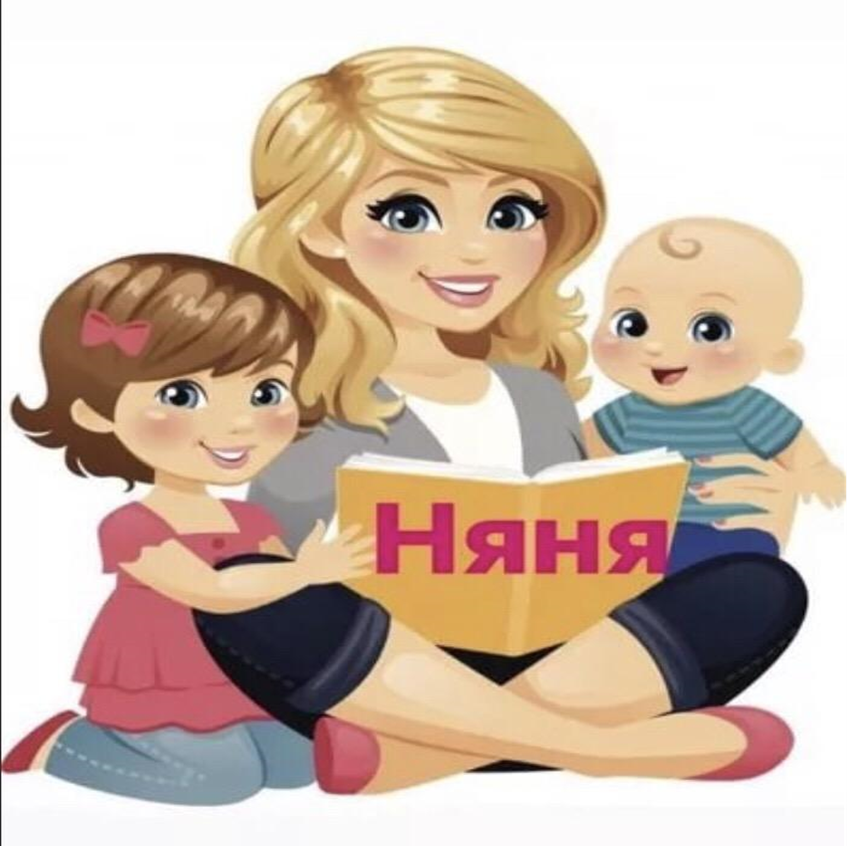 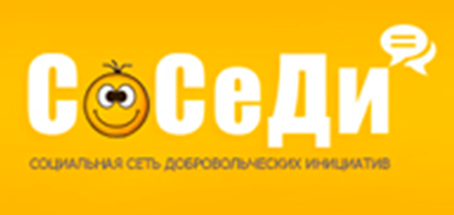 Контактная информация:
Организационный комитет
105062 г. Москва, ул. Покровка, д. 27, стр. 6 
Электронная почта: info@sosedi.org.ru  
+7 495 225 82 27
+7 921 723 36 81 (Марина Печникова)
pechnickovamarina@yandex.ru  

Проект реализуется с использованием гранта Президента Российской Федерации, предоставленного Фондом президентских грантов
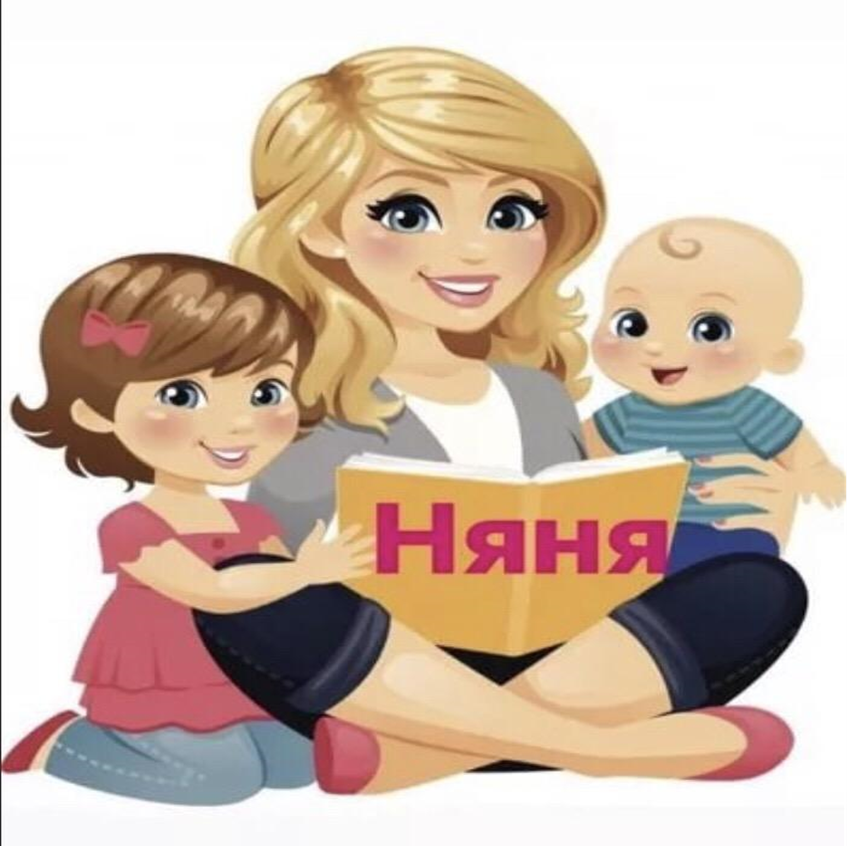